MÔN TOÁN
TÌM SỐ TRUNG BÌNH CỘNG
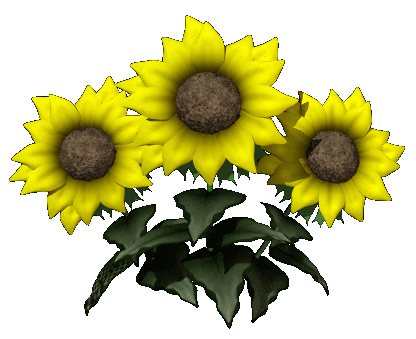 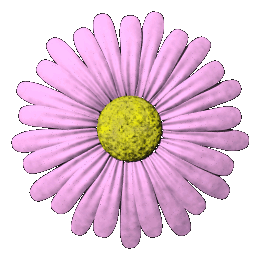 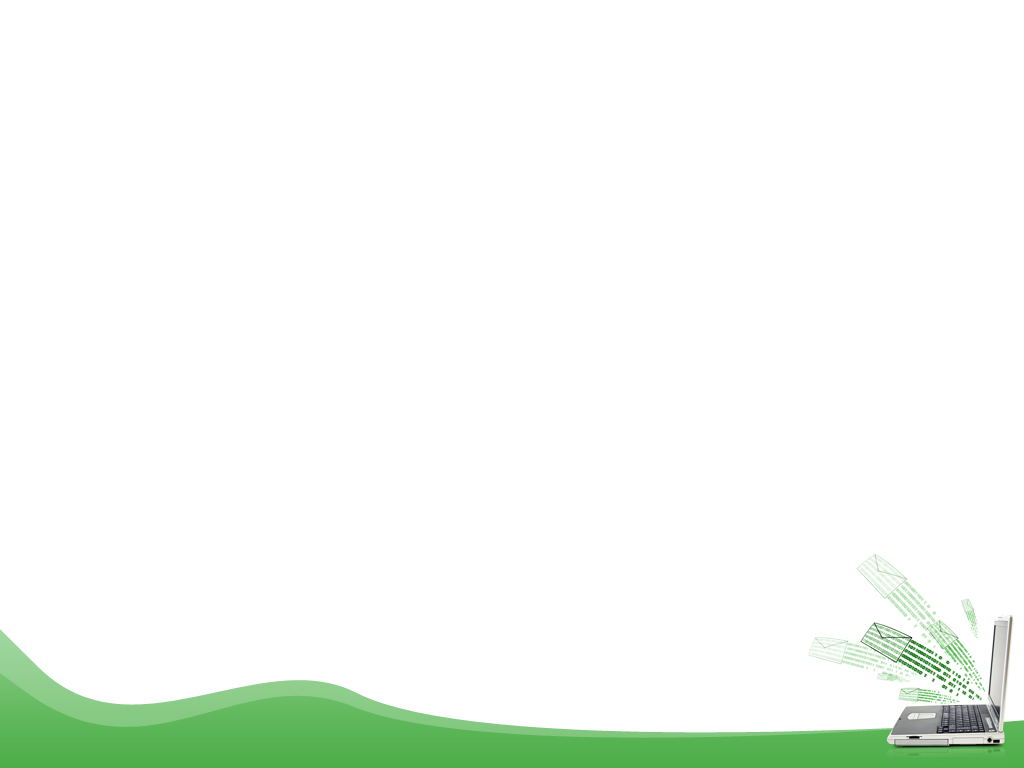 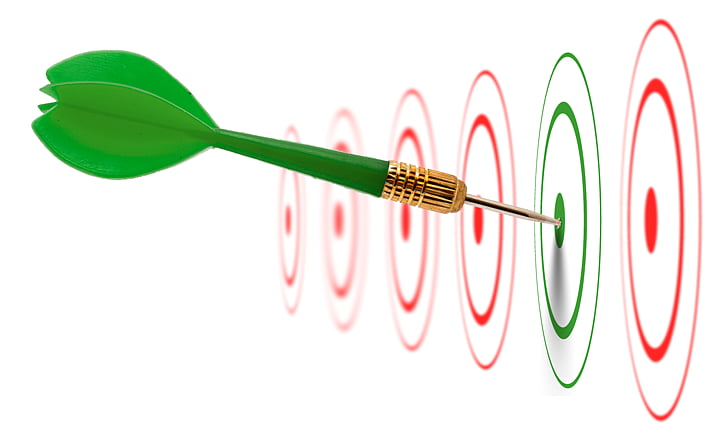 YÊU CẦU CẦN ĐẠT
Biết cách tính trung bình cộng của nhiều số. Thực hành tính số BTC
Hình thành khả năng tư duy, giao tiếp, hợp tác
Rèn tính cẩn thận, vận dụng thực tế.
[Speaker Notes: Gọi hs đọc]
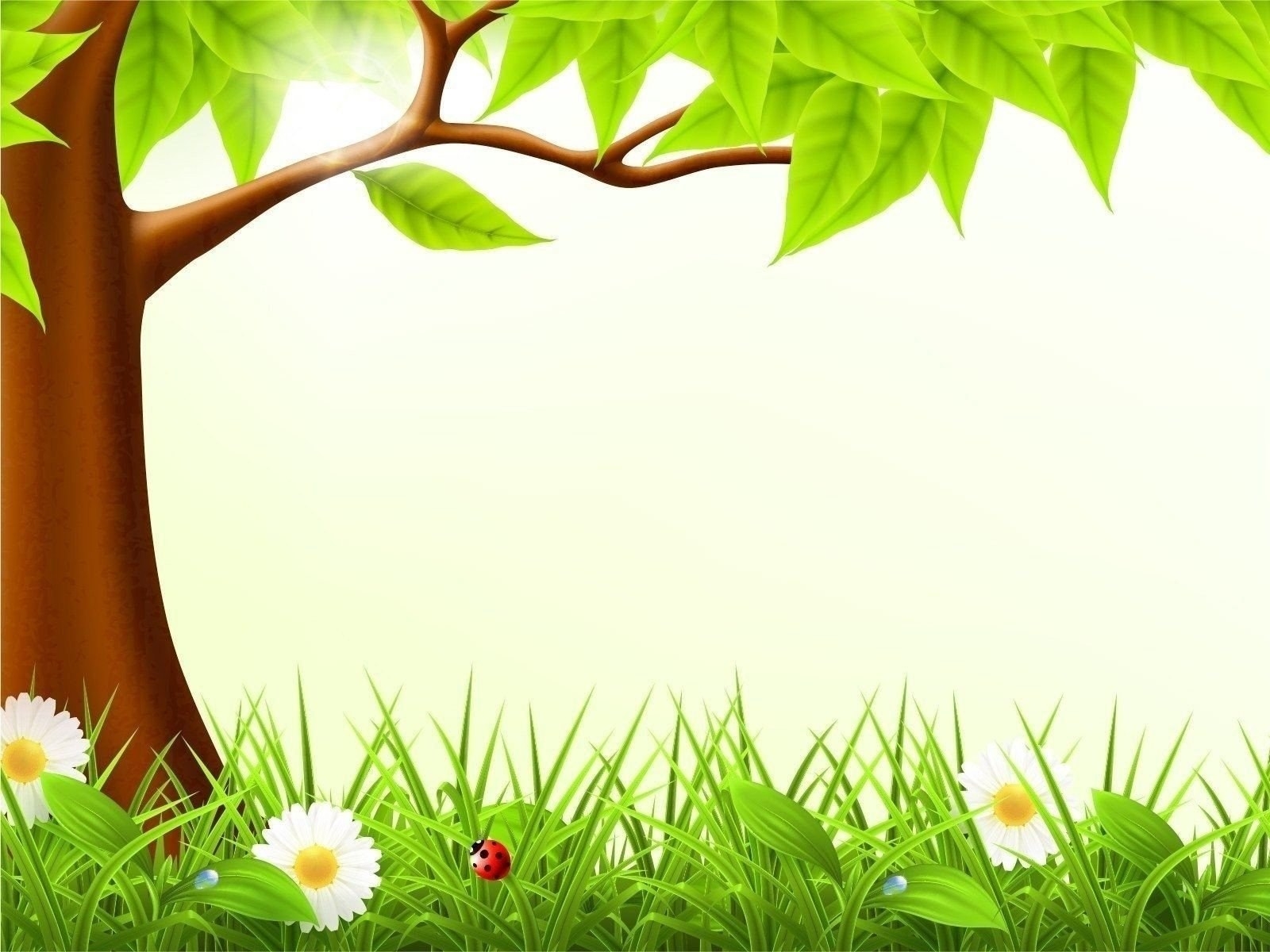 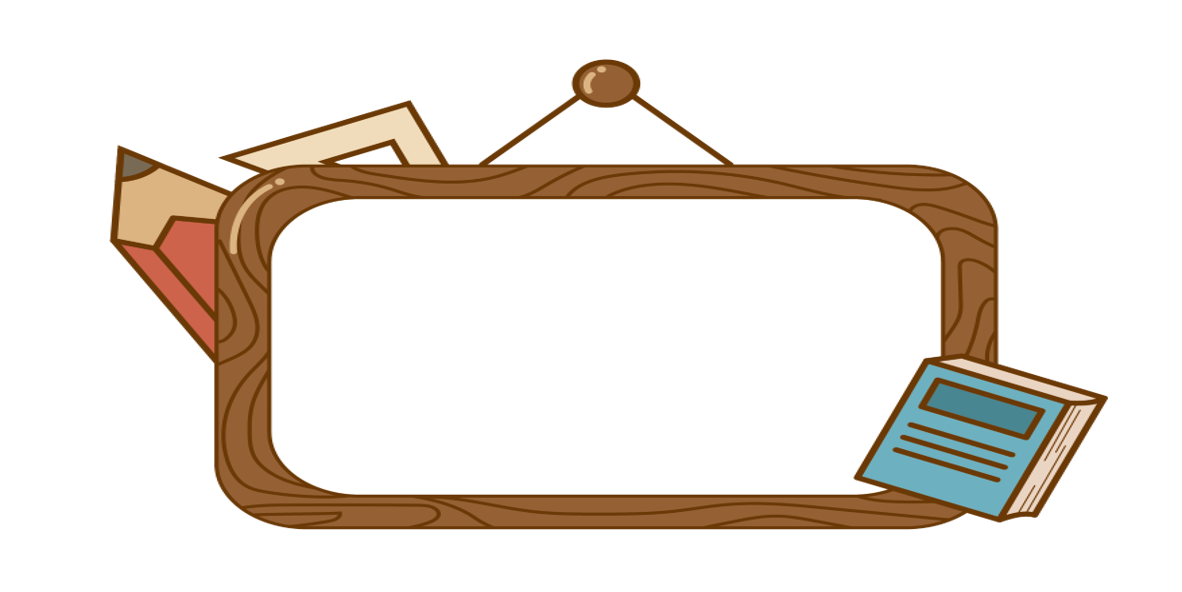 KHÁM PHÁ
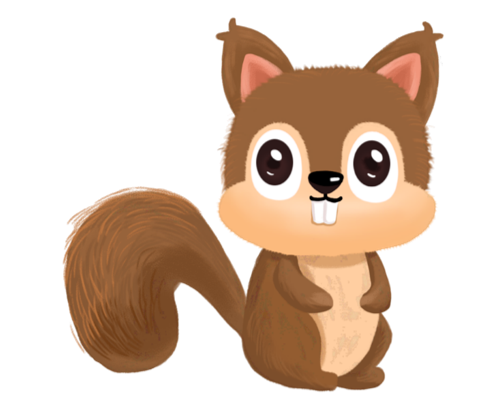 Bài toán1 : (Thay đổi ngữ liệu cho phụ hợp với HS)
Một bạn cho Dũng 17 viên bi và cho Đạt 33 viên bi. Nếu bạn đó chia đều số bi cho hai bạn thì mỗi bạn được bao nhiêu viên bi? Hãy giúp bạn đó chia nào!
Nêu cách làm của con
Con có biết tổng số bi hai bạn được cho là bao nhiêu không?
Muốn biết khi chia đều, mỗi bạn được bao nhiêu viên ta làm thế nào?
Tổng số bi hai bạn được cho là: 17 + 33= 50 (viên)
Số bi chia đều cho mỗi bạn là:  50 : 2 = 25 (viên)
Bài toán1 : (Thay đổi ngữ liệu cho phụ hợp với HS)
Một bạn cho Dũng 17 viên bi và cho Đạt 33 viên bi. Nếu bạn đó chia đều số bi cho hai bạn thì mỗi bạn được bao nhiêu viên bi?
Ta gọi số 25 là 
 số trung bình cộng của hai số 17 và 33
Bài giải
Tổng số bi hai bạn được cho là:
 17 + 33= 50 (viên)
Ta nói: Dũng có 17 viên bi, Đạt có 33 viên bi=> trung bình mỗi bạn có 25 viên bi.
Số bi chia đều cho mỗi bạn là: 
 50 : 2 = 25 (viên)
ĐS: 25 viên bi
27 học sinh
32 học sinh
25 học sinh
? học sinh
? học sinh
? học sinh
Bài số 2 : Số học sinh của 3 lớp lần lượt là 25 học sinh, 27 học sinh, 32 học sinh. Hỏi trung bình mỗi lớp có bao nhiêu học sinh ?
Tóm tắt:
Nhận xét về đoạn thẳng trên, đoạn thẳng dưới, các phần có bằng nhau không? Vì sao?
Bài giải
Tổng số học sinh của 3 lớp  là:
25 + 27 + 32 =
84 (học sinh)
Trung bình mỗi lớp có số học sinh là :
84 : 3 =
28 (học sinh )
Đáp số : 28 học sinh
Hỏi trung bình mỗi lớp có bao nhiêu HS con hiểu bài hỏi gì?
Làm gộp:                   Bài giải
Trung bình mỗi lớp có số học sinh là:
(25 + 27 + 32) : 3 = 28 ( học sinh)
Đáp số : 28 học sinh
Nhận xét
28 là số trung bình cộng của những số nào?
28 là số trung bình cộng của ba số 
25; 27 và 32
Cách tìm : (25 + 27 + 32) : 3 = 28
Vậy muốn tìm trung bình cộng của 3 số ta làm thế nào?
   Muốn tìm trung bình cộng của 3 số ta tính tổng của
 ba số đó rồi chia tổng đó cho 3.
Toán
Tìm số trung bình cộng
Muốn tìm trung bình cộng của nhiều số, ta tính tổng của các số đó, rồi chia tổng đó cho số các số hạng.
Vậy muốn tìm trung bình cộng của nhiều số 
ta làm thế nào?
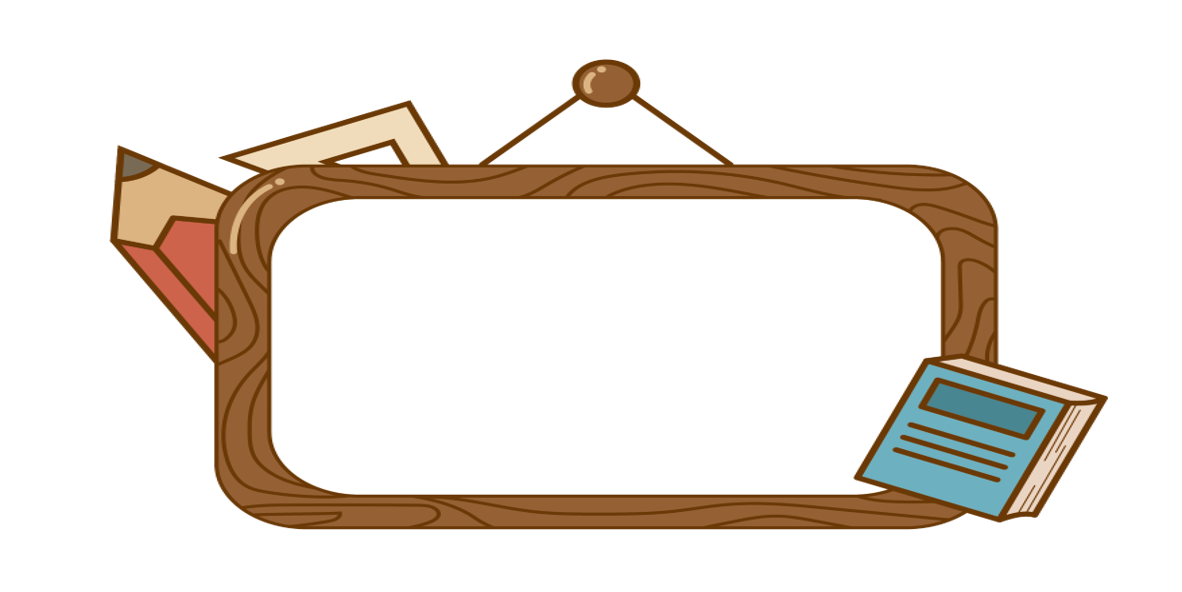 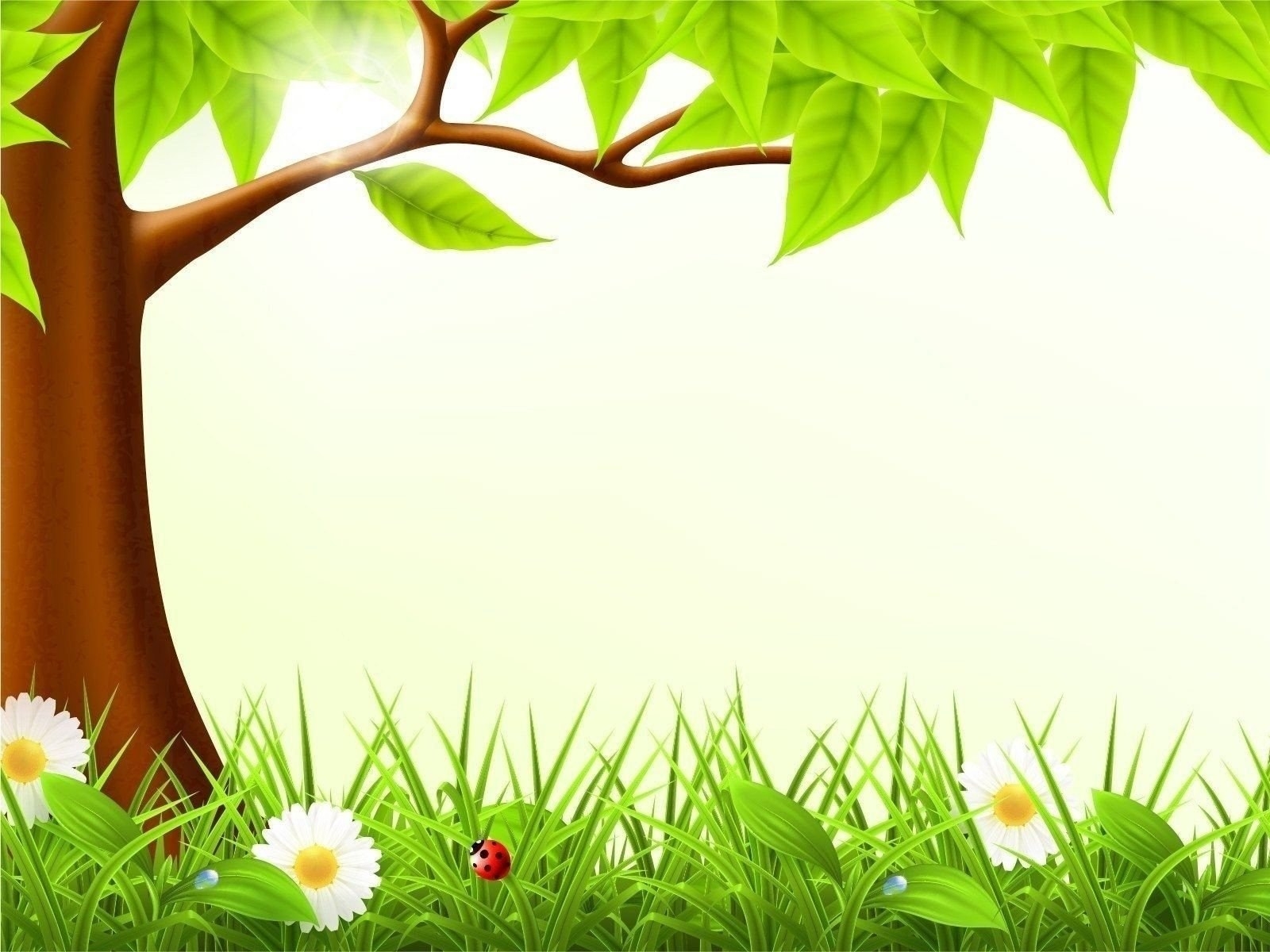 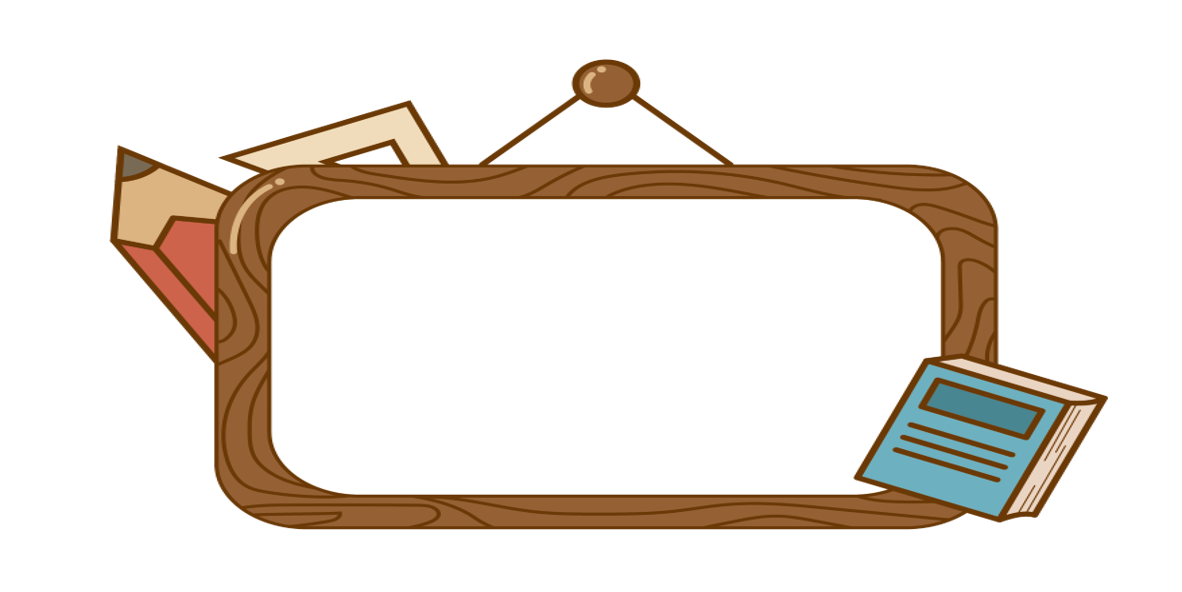 GHI VỞ
LUYỆN TẬP
Bài học:
Bài toán 1:
Bài toán 2:
Ghi nhớ: SGK trang 27
II. Luyện tập:
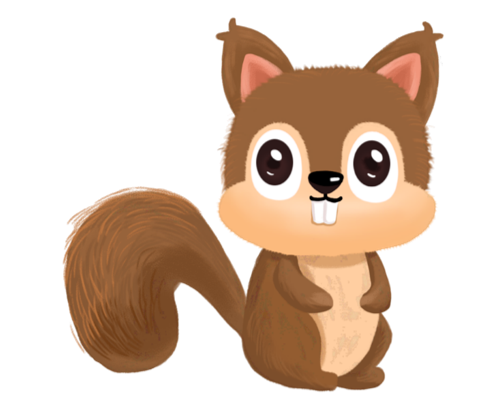 3 HS làm bài trực tiếp trên zoom
HS làm nháp, ghi kết quả SGK
Bài 1:
Tìm số trung bình cộng của các số sau :
a) 42 và 52
b) 36; 42; và 57.
c) 34; 43; 52 và 39 và 73
Bài 1:
Tìm số trung bình cộng của các số sau :
a) Số trung bình cộng của 42 và 52 là:
(42 + 52) : 2 = 47
b) Số trung bình cộng của 36; 42; và 57 là:
(36+ 42+ 57) : 3 = 45
c) Số trung bình cộng của 34; 43; 52 và 39 và 73 là
( 34+ 43+ 52+ 39 ) : 4 = 42
Tìm trung bình của nhiều số làm qua mấy bước?
Muốn tìm trung bình cộng của nhiều số:
B1: Tính tổng các số hạng
B2: Tìm trung bình cộng của các số
Bài 2 : Bốn em Mai, Hoa, Hưng, Thịnh, lần lượt cân nặng là 36kg, 38kg, 40kg, 34kg. Hỏi trung bình mỗi em cân nặng bao nhiêu ki-lô-gam ?
Bài toán cho biết gì, hỏi gì?
Trình bày bài giải vào vở.
Nêu các bước tìm trung bình cân nặng của 4 bạn
Bước 1: Tính tổng cân nặng của 4 em
Bước 2: Tính trung bình cân nặng của mỗi em
Bài tập 3 :  Tìm trung bình cộng của các số tự nhiên liên tiếp từ 1 đến 9.
Các số tự nhiên liên tiếp từ 1 đến 9 là : 
          1, 2, 3, 4, 5, 6, 7, 8, 9.
=> gồm 9 số
Từ 1 đến 9 gồm những số nào ?
Dãy số trên gồm bao nhiêu số
Giải
Trung bình cộng của các số tự nhiên liên tiếp từ 1 đến 9 là :
    (1 + 2 +3 + 4 + 5 + 6 + 7 + 8 + 9) : 9 = 5 
                                                 Đáp số : 5
Mở rộng: Ai có cách tìm nhanh đáp số của bài.
Gợi ý:
Nhận xét gì về dãy số: 1,2,3,4,5,6,7,8,9?
Số số hạng trong dãy số là số chẵn hay số lẻ?
Kết quả là số hạng thứ mấy, đứng ở vị trí nào trong dãy ?
=> Nêu cách tìm nhanh số trung bình cộng của các số trong dãy số cách đều mà số các số hạng là số lẻ.
Chính là số đứng ở giữa dãy số đó
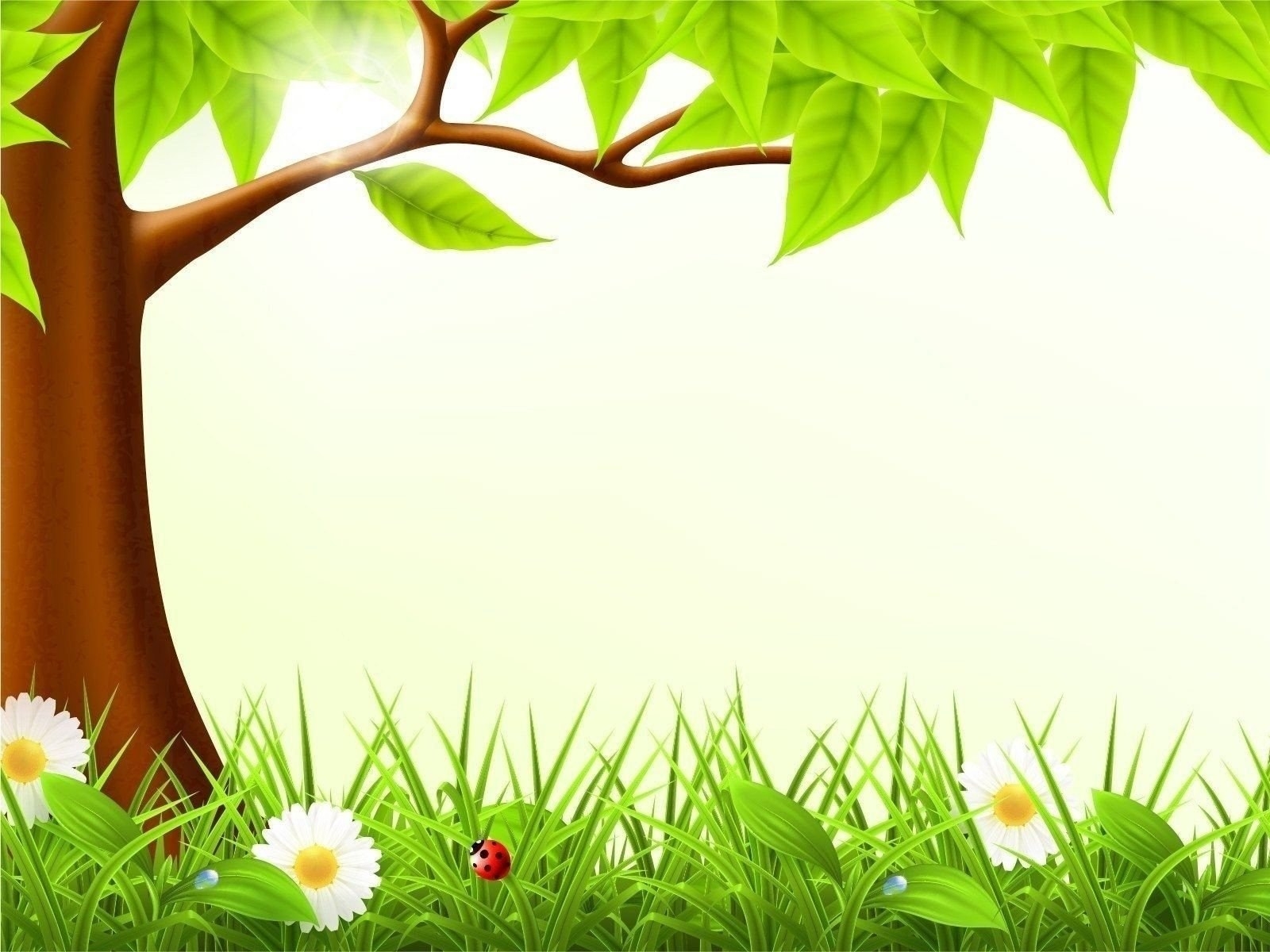 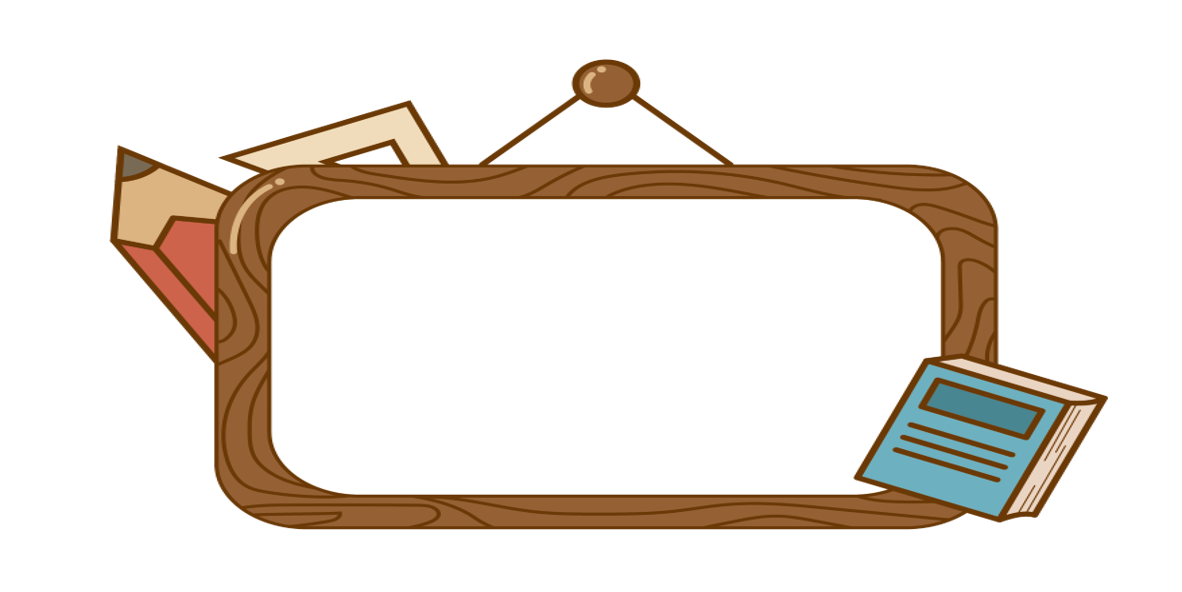 KẾT NỐI
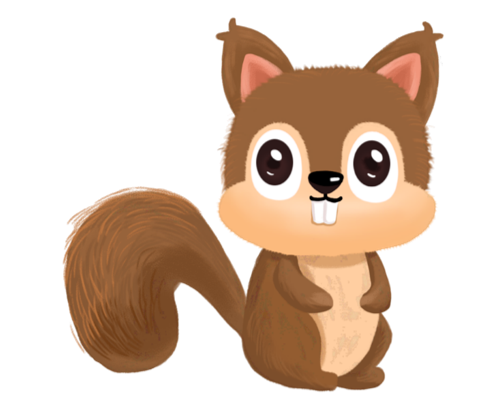 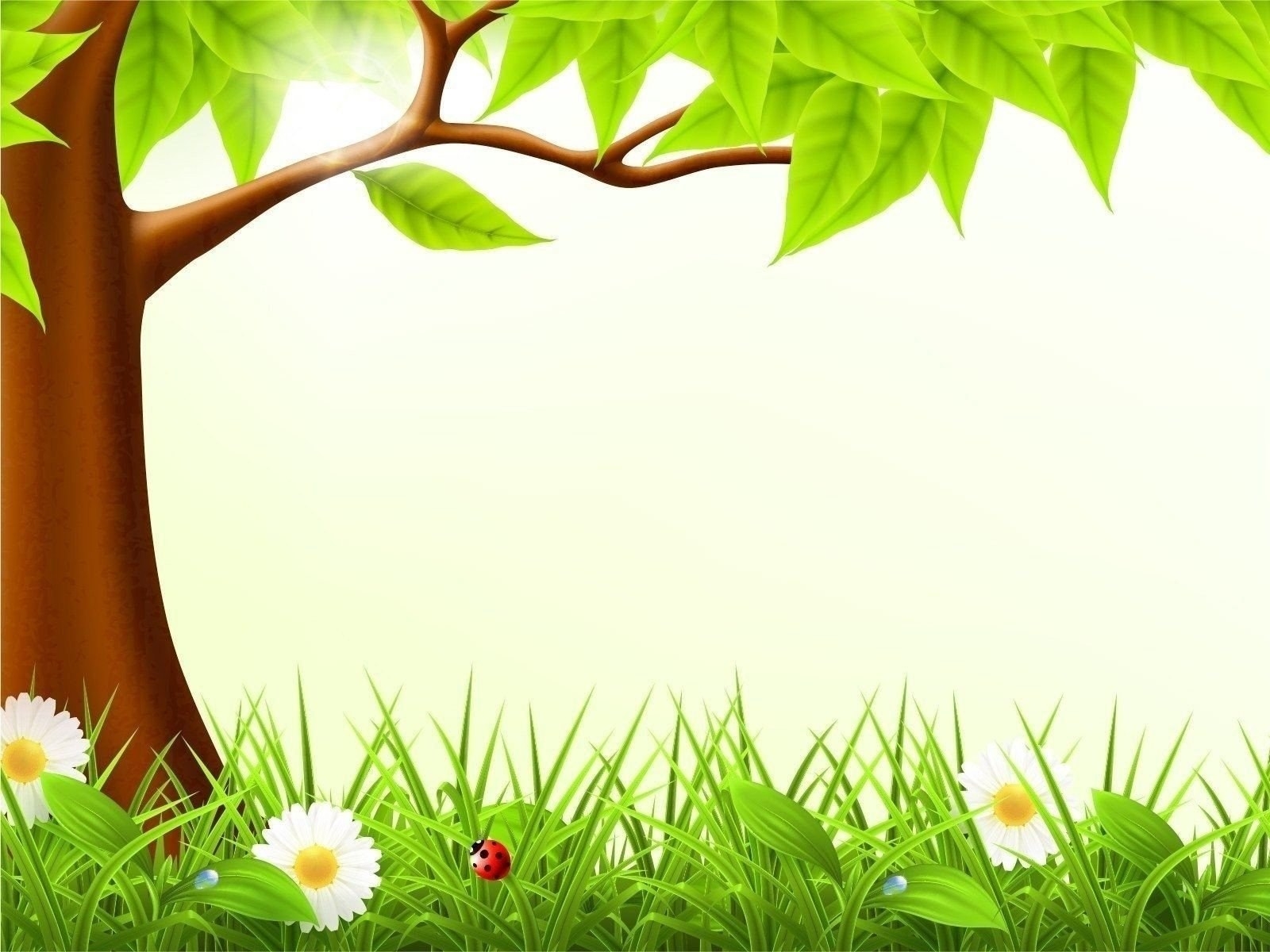 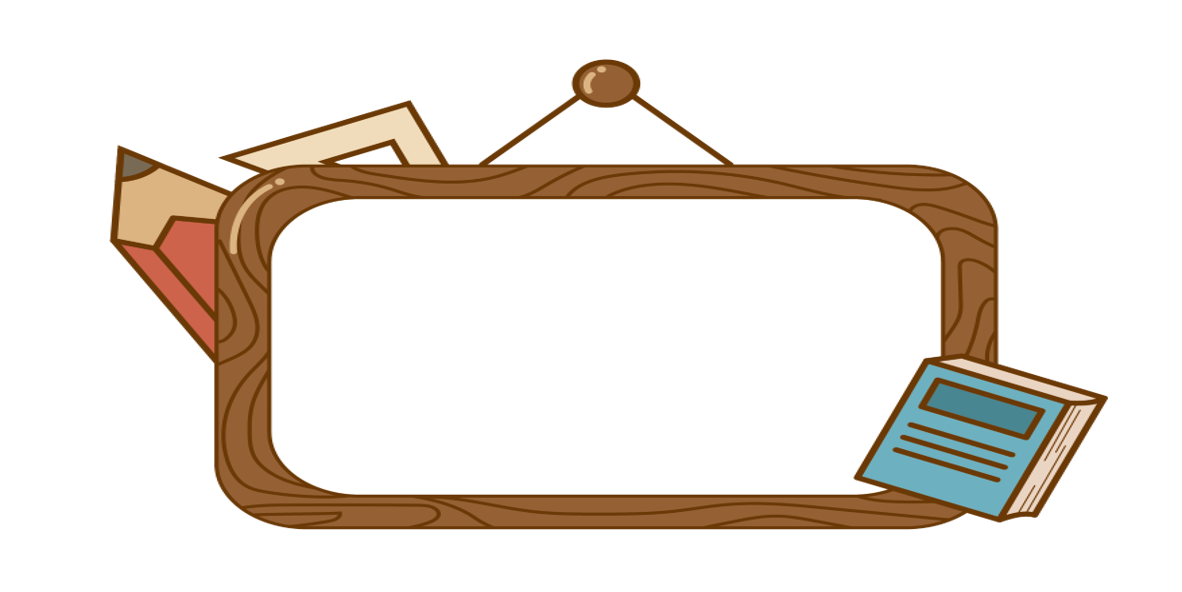 +)Hãy tính trung bình số tuổi của gia đình con.
+) Hãy giúp mẹ tính xem trung bình mỗi ngày trong tuần gia đình mình chi tiêu bao nhiêu tiền?
VẬN DỤNG
VẬN DỤNG
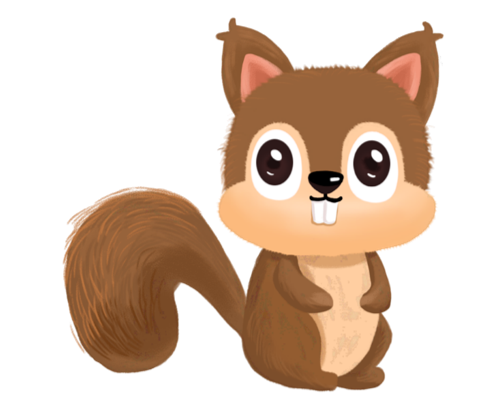 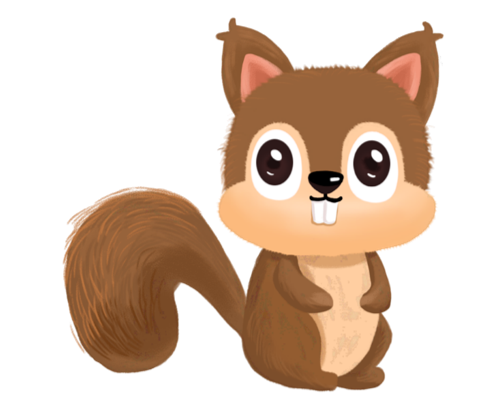